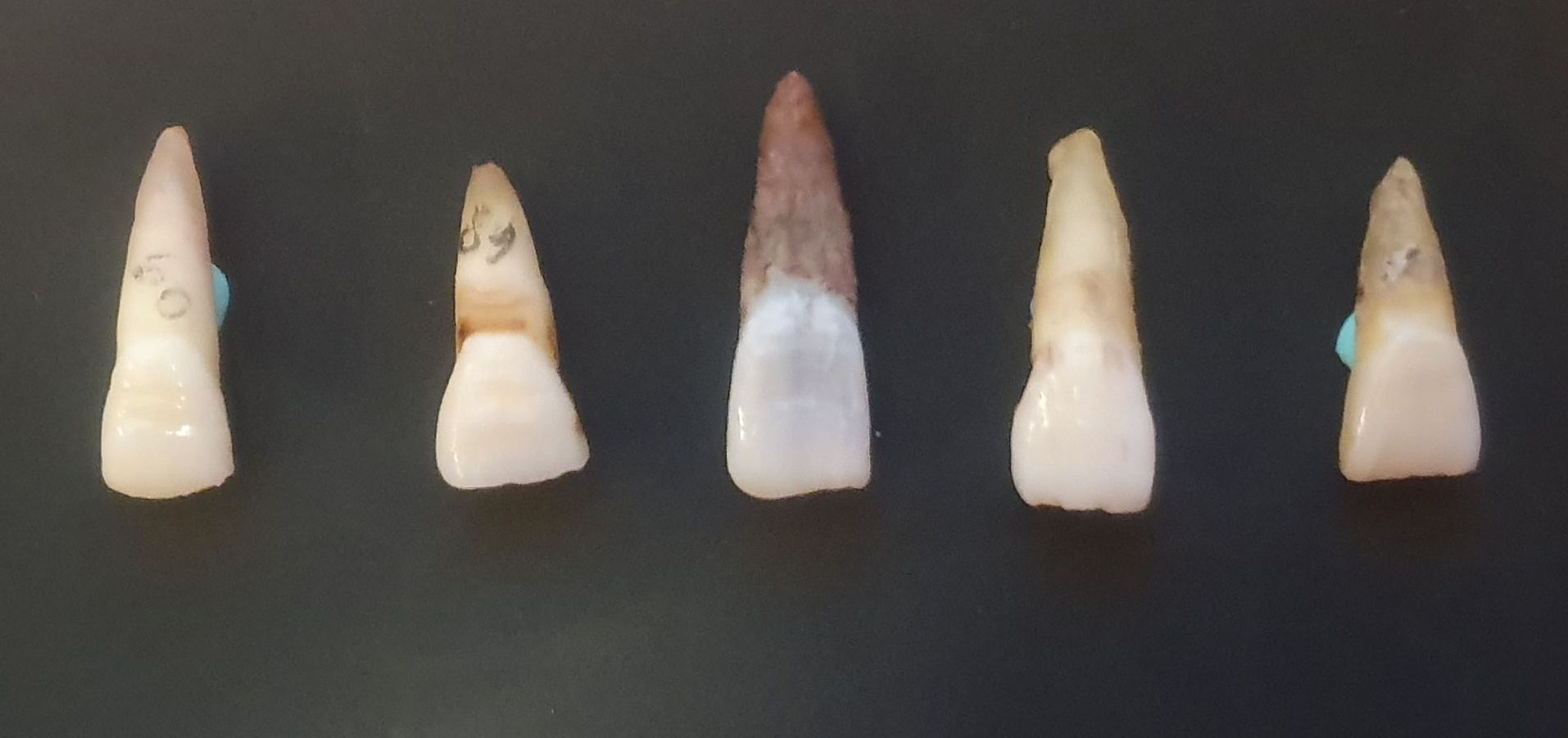 LABIAL
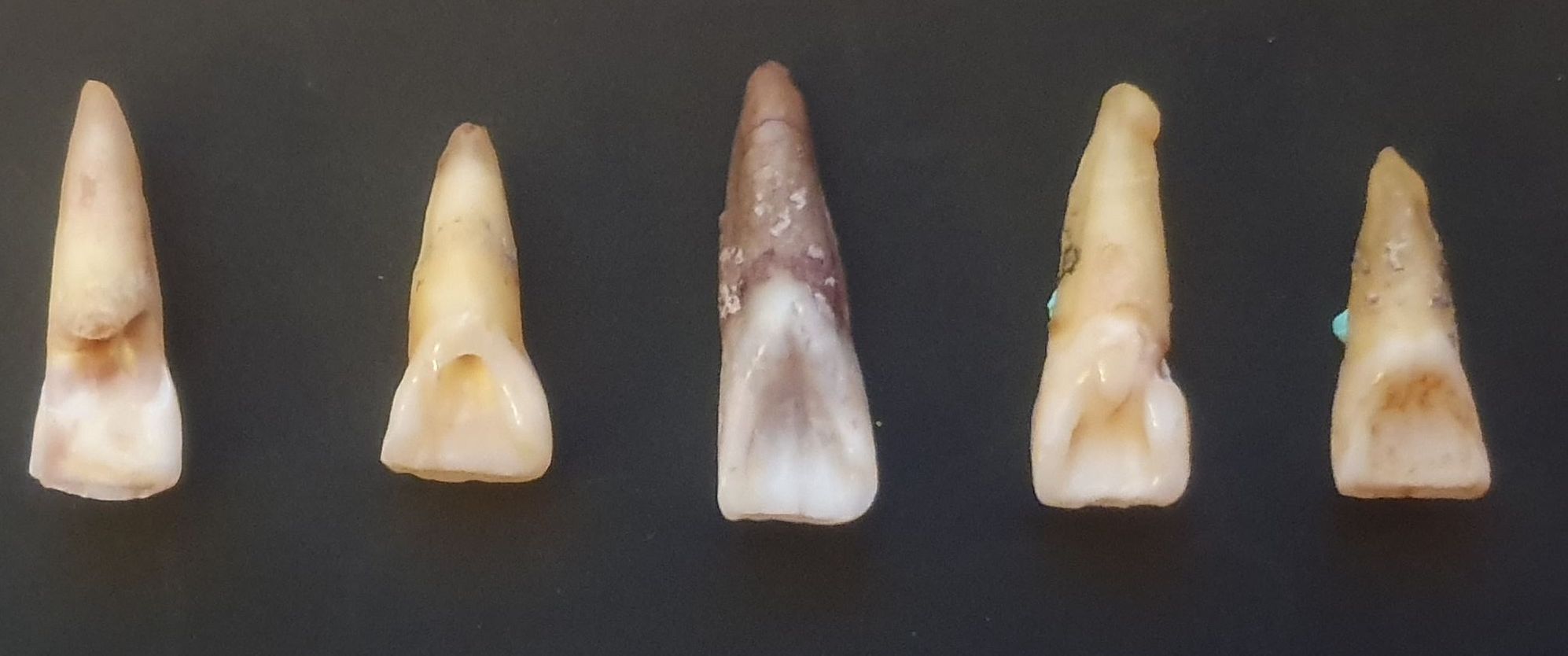 LINGUAL
DISTAL
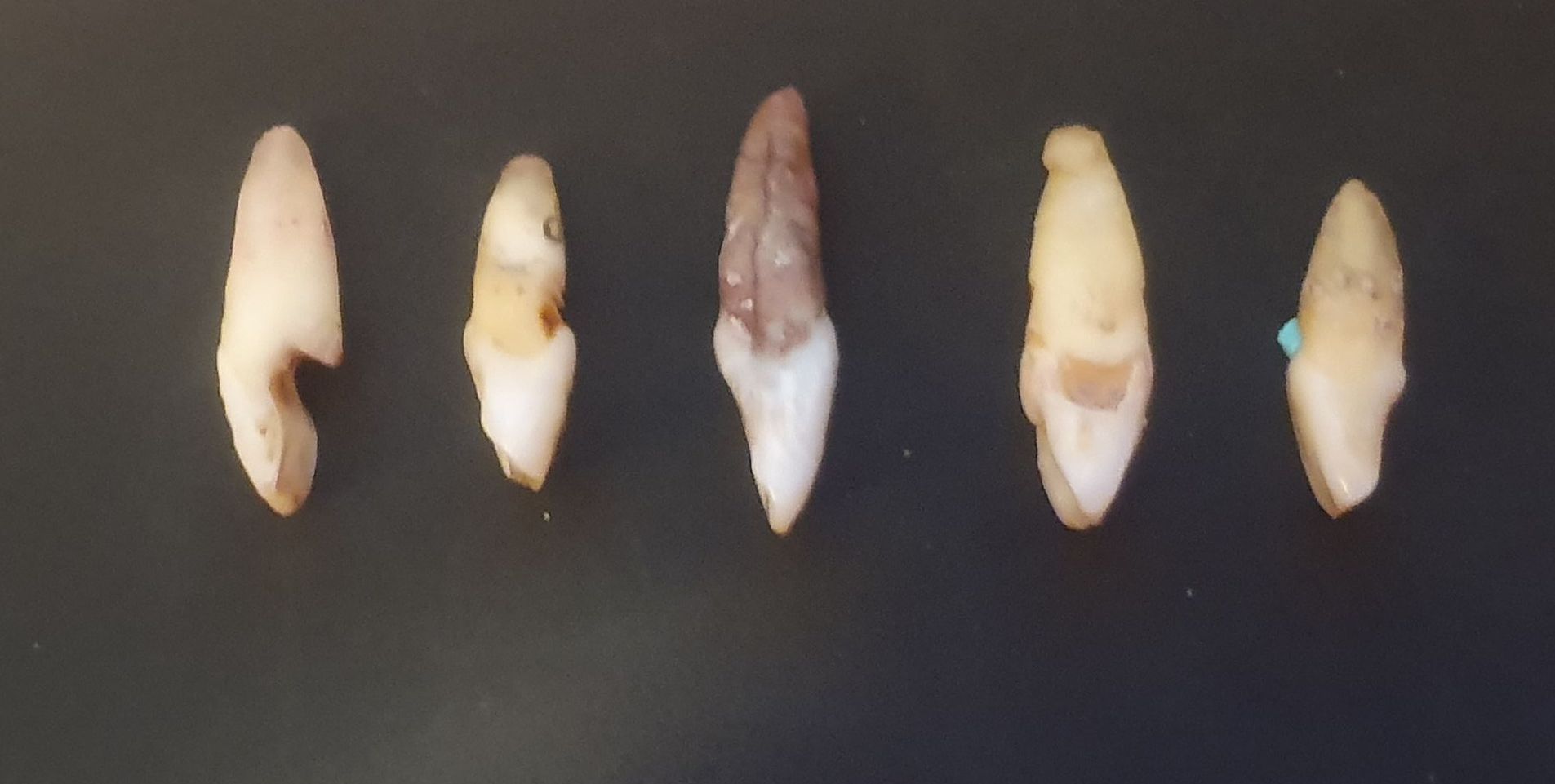 1
5
3
4
2
5
2
1
4
3
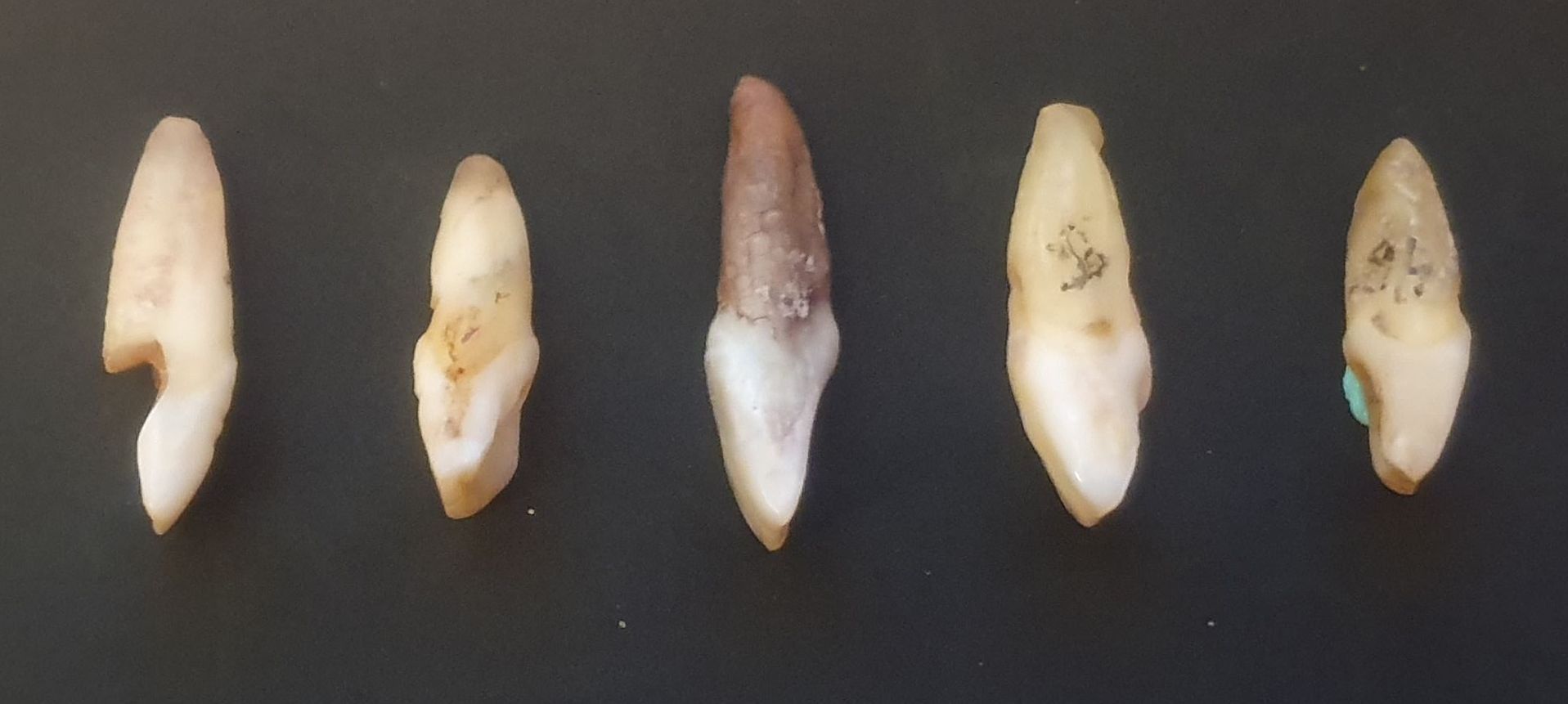 MESIAL
1
2
5
3
4
1
5
3
4
2
SET 1
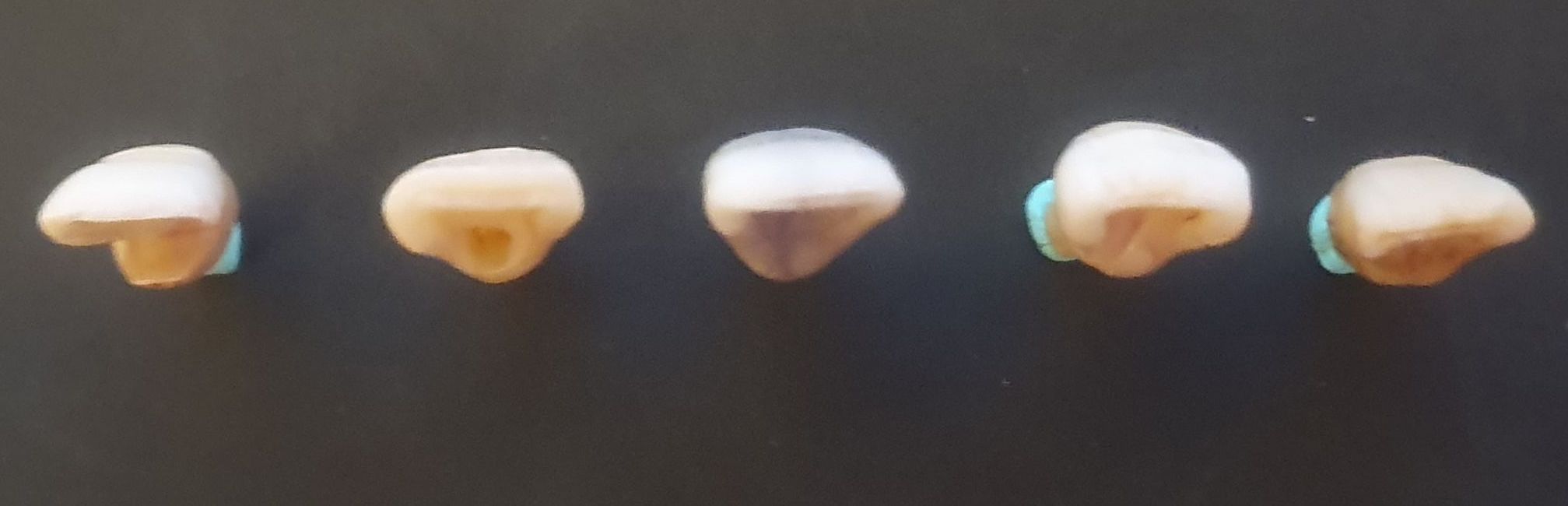 INCISAL
2
1
5
3
4
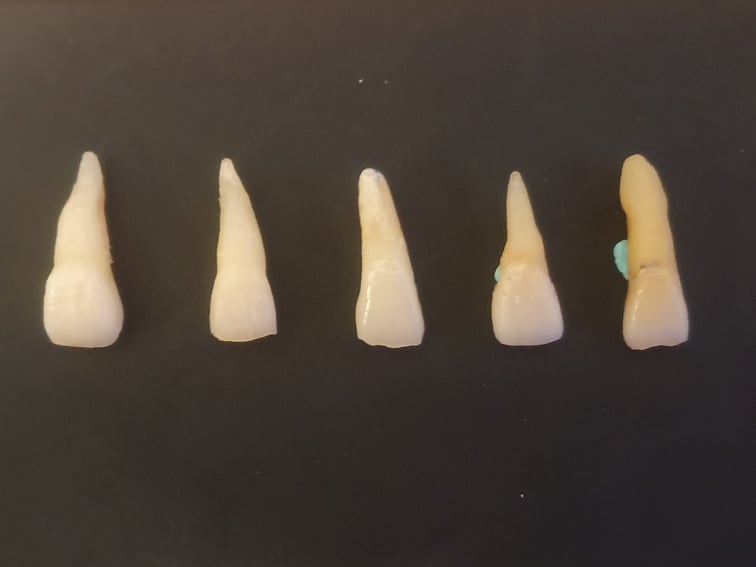 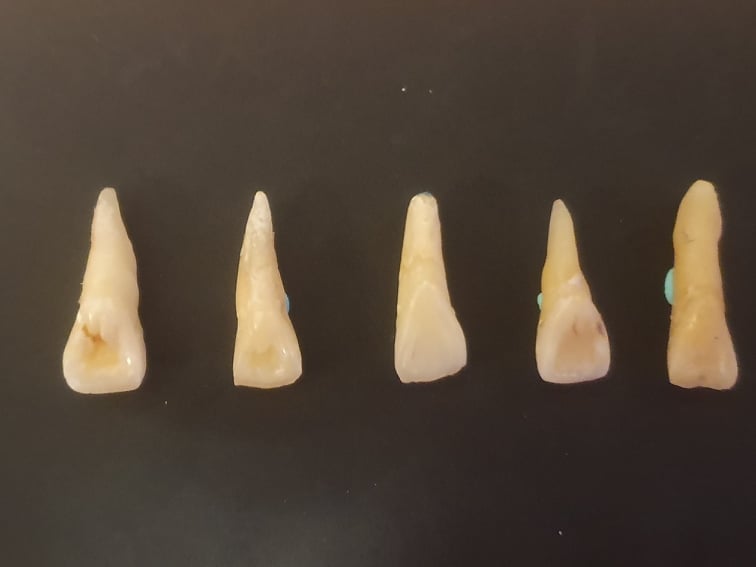 LABIAL
LINGUAL
1
1
5
3
5
4
2
3
4
2
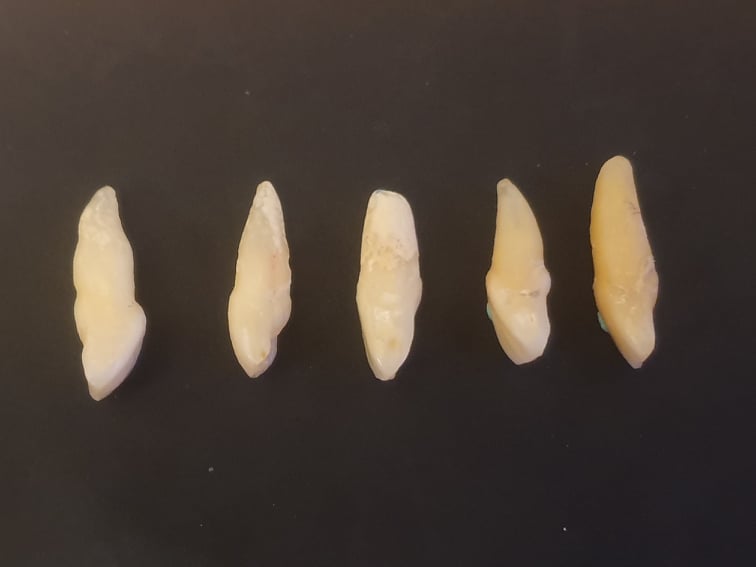 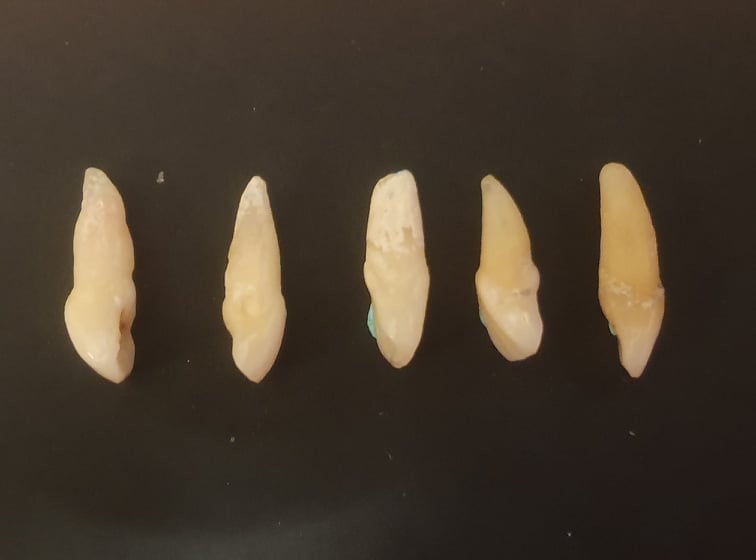 DISTAL
MESIAL
1
5
4
2
3
1
3
4
5
2
INCISAL
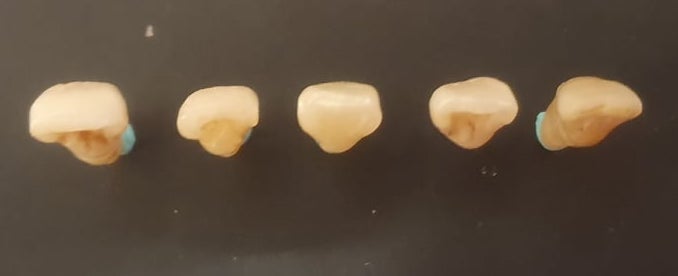 SET 2
1
2
5
4
3
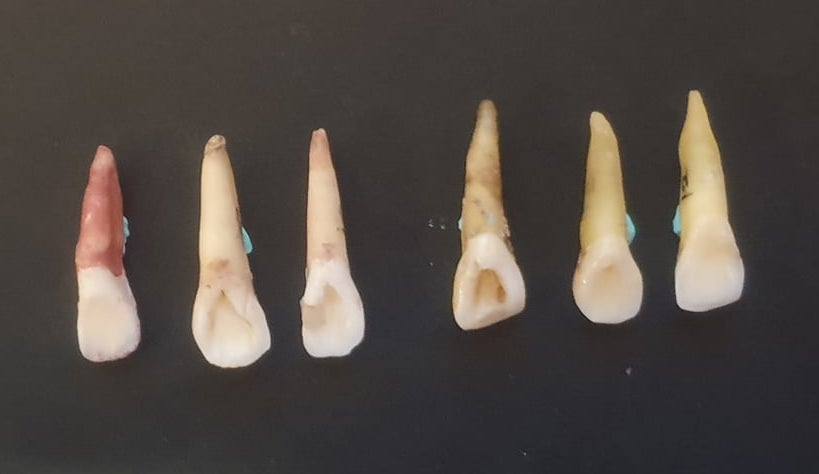 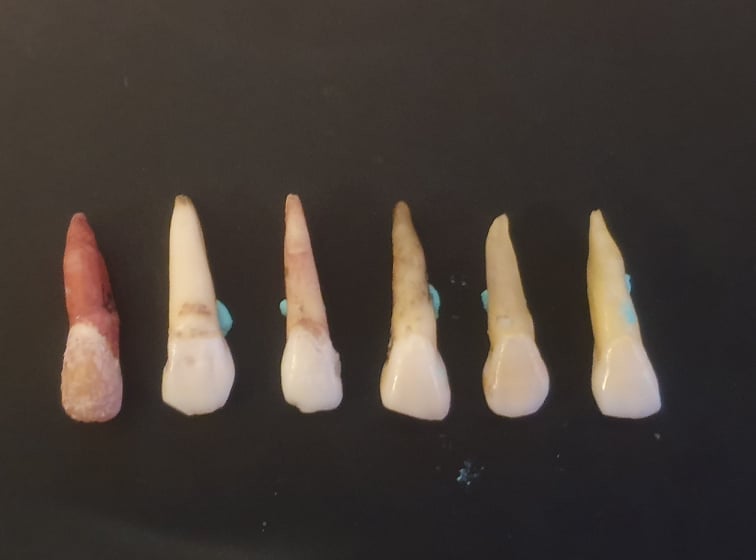 LINGUAL
LABIAL
1
3
1
5
2
4
6
5
6
3
4
2
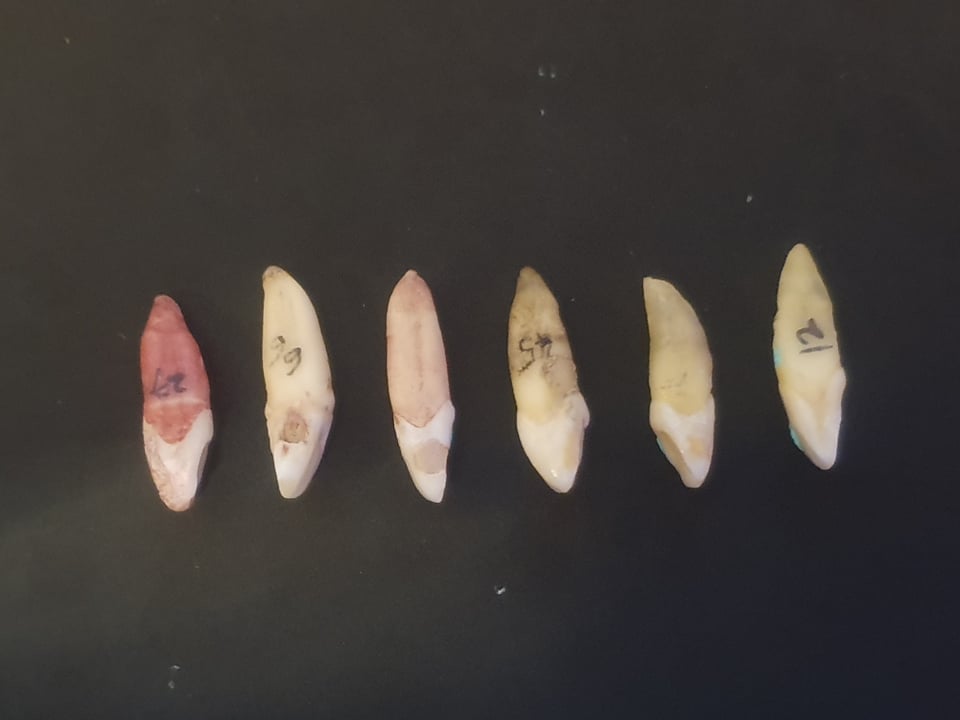 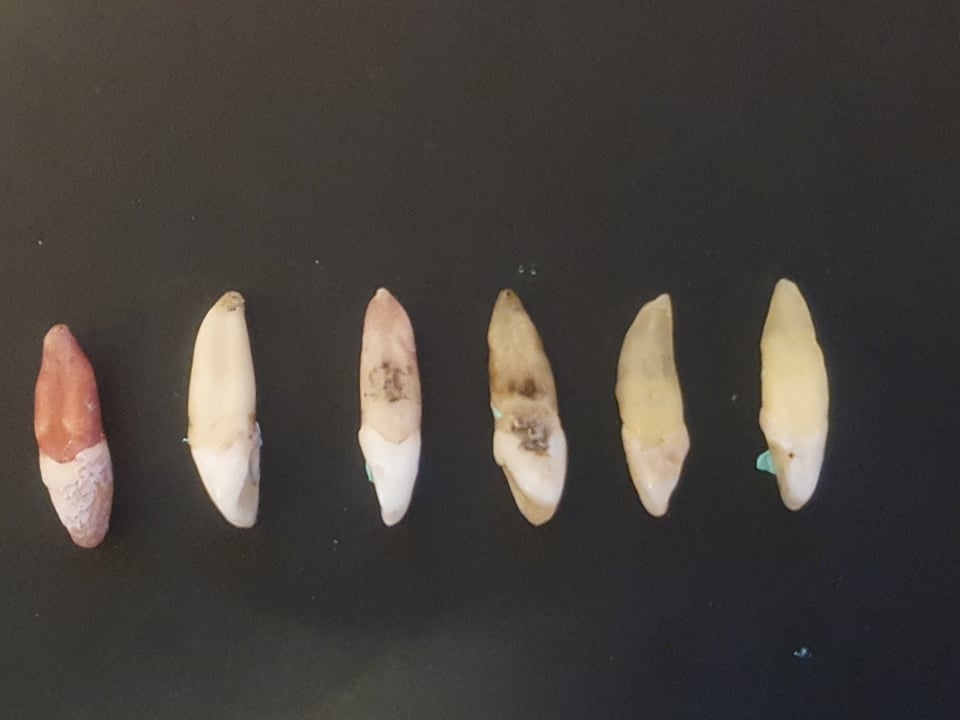 DISTAL
MESIAL
6
3
1
6
5
2
5
4
2
1
4
3
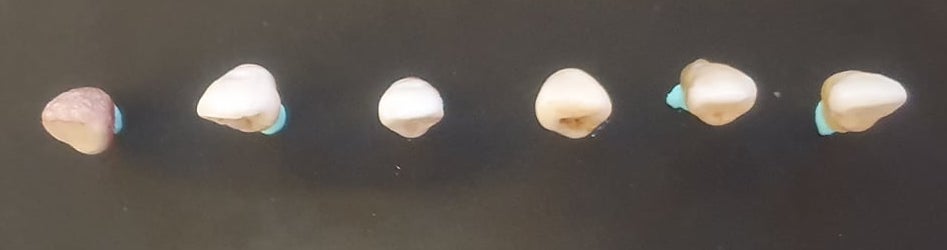 INCISAL
SET 3
6
2
3
4
1
5
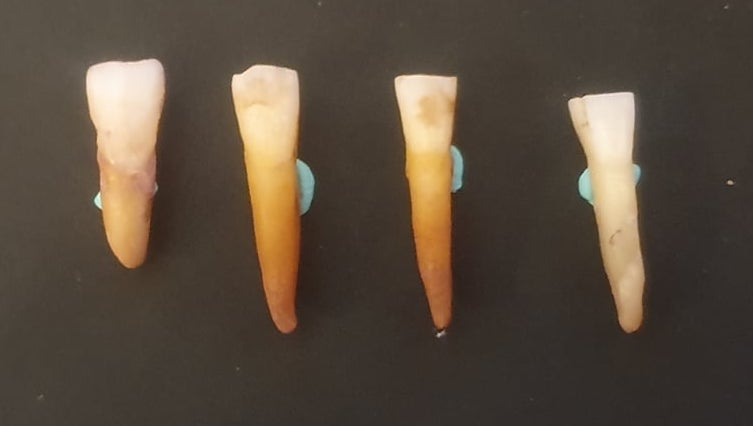 LABIAL
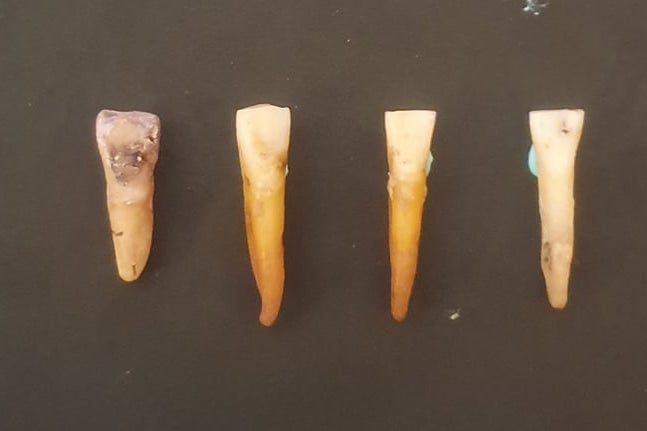 LINGUAL
1
3
1
4
2
4
2
3
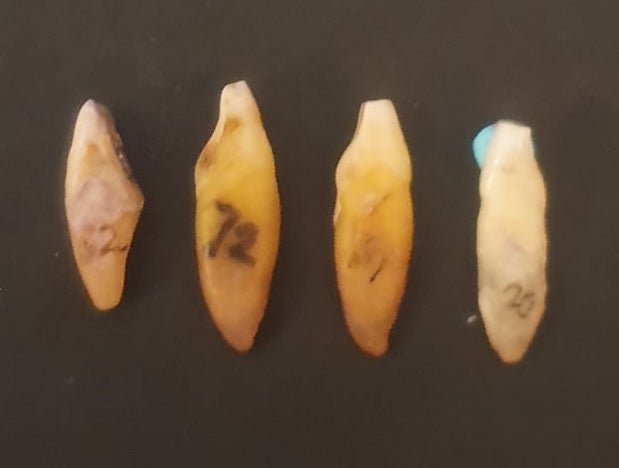 MESIAL
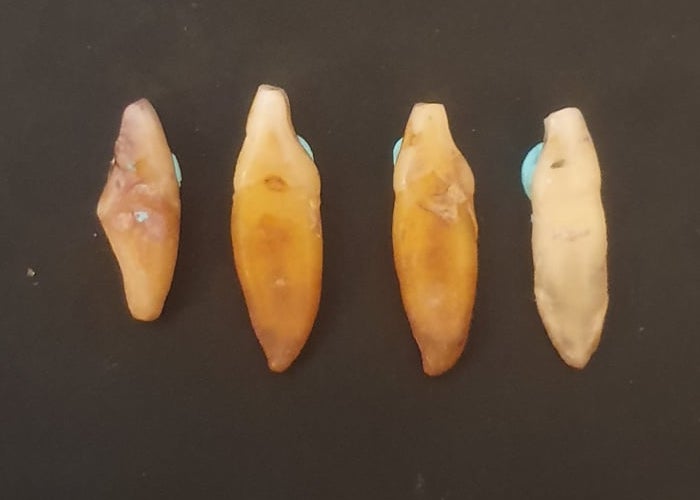 DISTAL
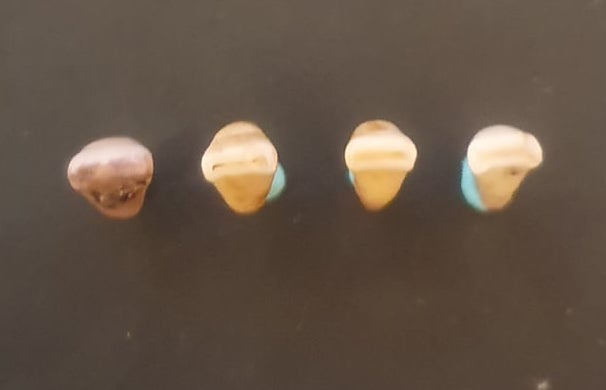 INCISAL
1
3
2
1
3
4
2
4
1
3
4
2
SET 4
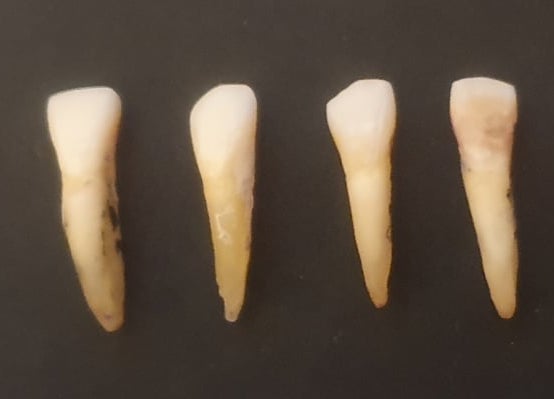 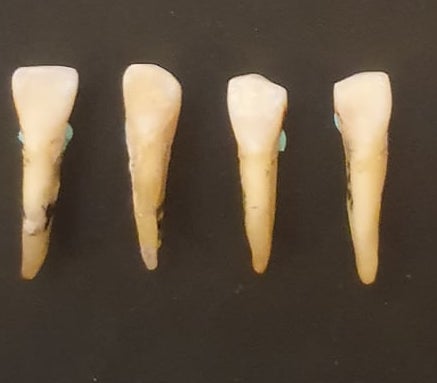 LABIAL
LINGUAL
1
1
3
3
2
4
2
4
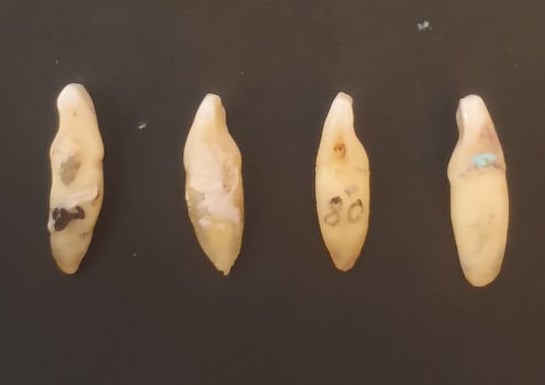 MESIAL
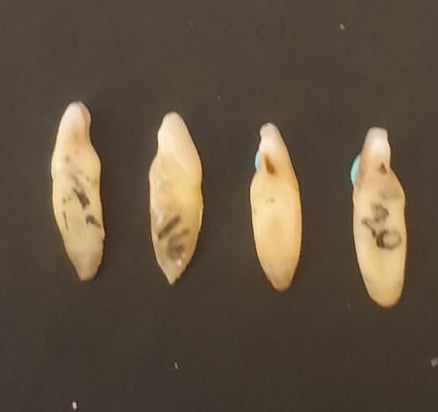 DISTAL
INCISAL
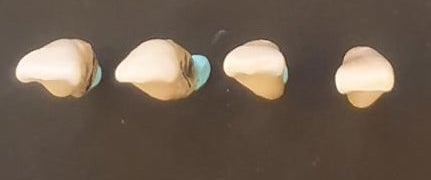 1
3
4
2
1
3
2
4
SET 5
1
3
4
2